Вода- растворитель. Растворы
Я и туча, и туман,И ручей, и океан,И летаю, и бегу,И стеклянной быть могу!
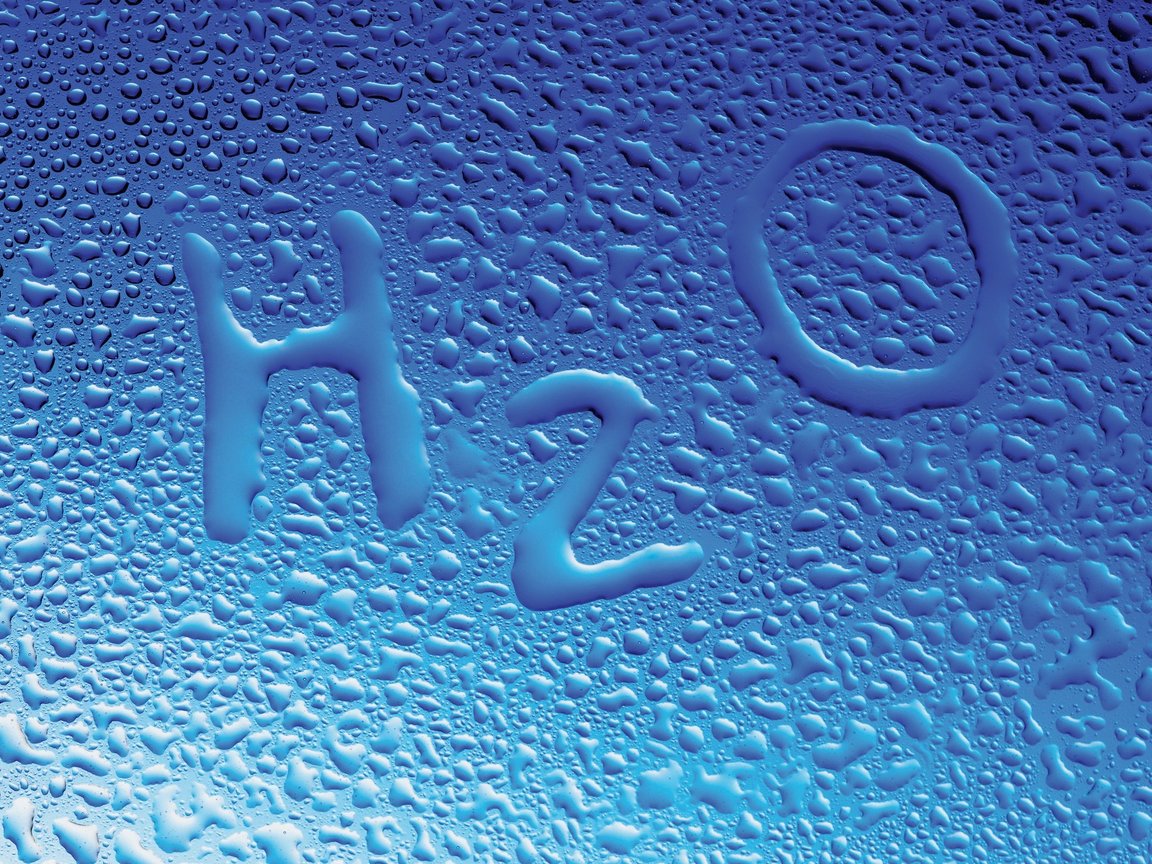 Мы говорим: она течёт;Мы говорим: она играет;Она бежит всегда вперёд,Но никуда не убегает
Меня пьют, меня льют.Всем нужна я,Кто я такая?
В кружево будто одеты
Деревья, кусты, провода.
И кажется сказкою это,
А все это просто вода.
Безбрежная ширь океана
И тихая заводь пруда,
Каскад водопада и брызги фонтана,
А в сущности, это вода.
Высокие волны вздымая,
Бушует морская вода,
И топит, и губит, играя,
Большие морские суда.
Вот белым легли покрывалом
На землю родную снега...
А время придет — все растает,
И будет простая вода.                        
                                   А. Фет
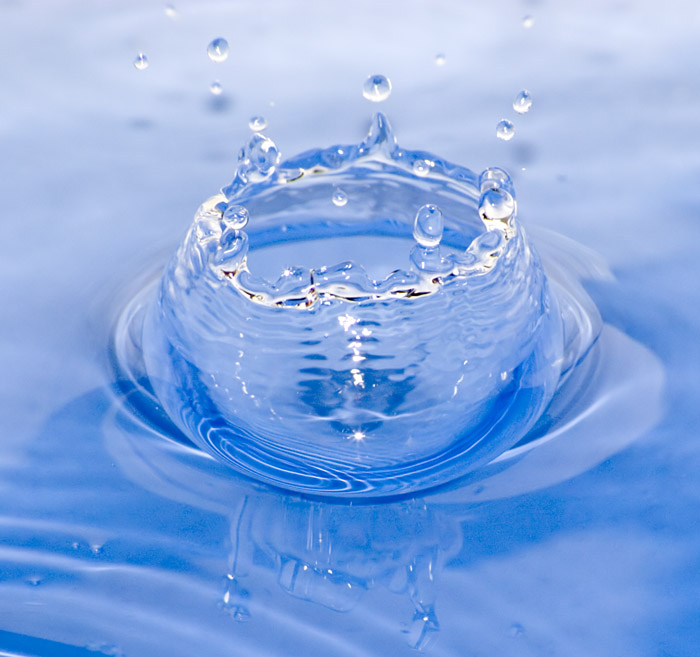 Проверьте себя:
1 вариант
Б
А
В
Водорода, гидроксида
В
2 вариант
В
Перед водородом
А
В
Г
Вода - растворитель. 
Растворы.
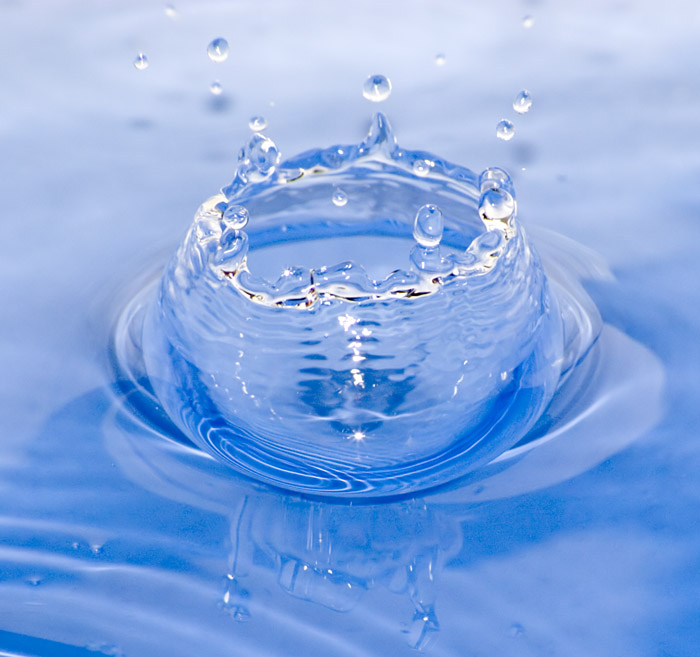 Что такое раствор?
Лабораторные опыты
Цель работы: получить  раствор вещества, описать внешний вид раствора
Оборудование и реактивы:
пробирки, стеклянные палочки, вода (Н2О), мел (СаСО3), масло, хлорид натрия (NaCl)
Техника безопасности:
 Аккуратно работать со стеклянной посудой!!!
Лабораторные опыты
Ход работы:
Отчет:
1) В три пробирки налейте по 1/3 воды
что 
наблюдал
что делал
2) В первую пробирку добавьте 2 ложки мела, перемешайте палочкой. Что наблюдаете?
Мел не 
растворился в воде
Смешал
1) вода+мел

2) вода+масло


3) вода+соль
3) Во вторую пробирку добавьте 5 капель масла, перемешайте палочкой. Что наблюдаете?
Масло не
растворилось в воде
4) В третью пробирку добавьте 2 ложки соли, перемешайте. Что наблюдаете?
Соль
 растворилась
Раствор -
это однородная система, состоящая из молекул растворителя  и частиц растворенного вещества, между которыми происходят физические и химические взаимодействия.
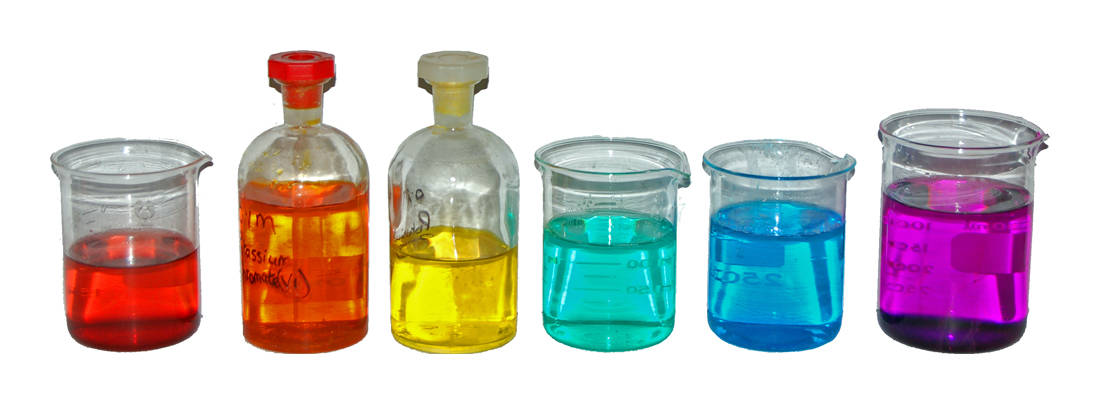 Растворитель

           +
Растворенное вещество
            
          +
Раствор =
?
Продукт взаимодействия растворителя и растворенного вещества
Гидрат
Взвесь -  
это жидкость или газ, в которых относительно равномерно распределены мелкие частицы твердого вещества или капли  другой жидкости.
Взвеси
Суспензия
Эмульсия
Это взвесь, в которой мелкие капельки какой-либо жидкости равномерно распределены между молекулами другой жидкости
Это взвесь, в которой мелкие частицы твердого вещества равномерно распределены между молекулами жидкости
Эмульсия
Жидкость
Частицы жидкости
Суспензия
Жидкость
Частицы твердого вещества
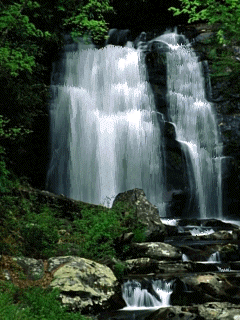 Физминутка
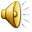 Растворимость - 

это максимально возможное число граммов вещества, которое может растворяться в 100 граммах растворителя при данной температуре
Раствор
Ненасыщенный раствор
Насыщенный раствор
раствор, в котором вещество при данной температуре больше не растворяется
раствор, в котором вещество при данной температуре способно растворяться
Сегодня на уроке
Знания
 раствор
 гидрат 
 взвесь
 эмульсия
 суспензия
 растворимость веществ
 классификация веществ по растворимости
 насыщенный раствор
 ненасыщенный раствор
Умения

 отличать растворы от взвесей
 объяснять процесс растворения с точки зрения атомно- молекулярного учения
Домашнее задание
прочитать § 36,37
 написать эссе «Путешествие капельки», или
«Поможем нашему озеру»